শিক্ষক পরিচিতি
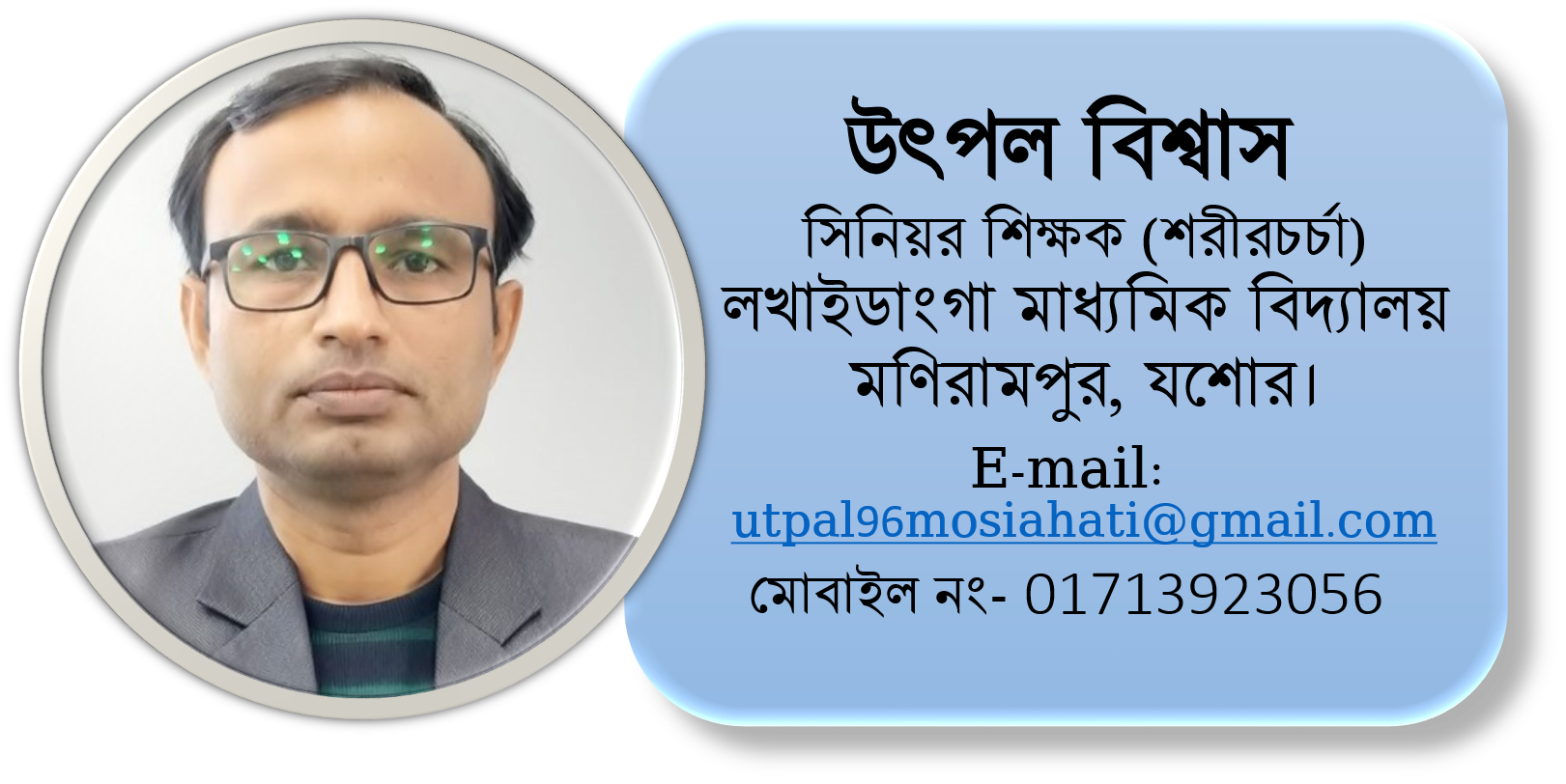 পাঠ শিরোনাম
Fungi : General Characteristics, Vegetative Structure
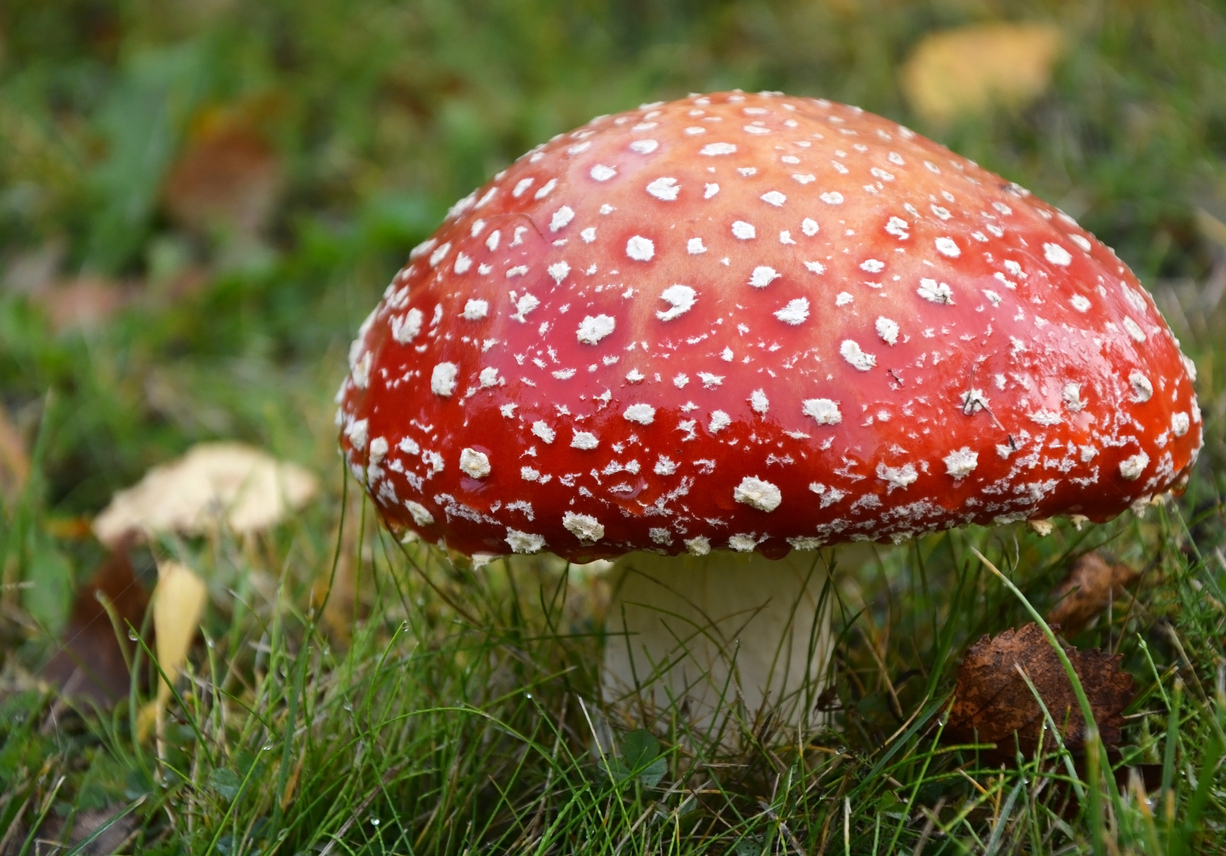 ছত্রাকের সাধারণ বৈশিষ্ট্য
দেহ থ্যালয়েড অর্থাৎ মূল, কান্ড ও পাতায় বিভেদিত নয়।
ক্লোরোফিল নেই, খাদ্য প্রস্তুতে অক্ষম। মৃতজীবী, পরজীবী বা মিথোজীবী হিসেবে বসবাস করে।
থ্যালাস এককোষী বা শাখা প্রশাখা বিশিষ্ট, সূত্রাকার, বহুকোষী মাইসেলিয়াম দ্বারা গঠিত।
দৈহিক অঙ্গের একক মাইসেলিয়াম যা সিনোসাইটিক বা সেপ্টেট হতে পারে এবং শীর্ষভাগ দিয়ে বৃদ্ধি ঘটে।
কোষ প্রাচীর বিদ্যমান যা প্রধানত কাইটিন নির্মিত।
সঞ্চিত খাদ্য প্রধানত গ্লাইকোজেন।
ছত্রাকের সাধারণ বৈশিষ্ট্য
যৌনাঙ্গ এককোষী/বহুকোষী, কিন্তু তার চারদিকে কোন বন্ধ্যা কোষের আবরণ থাকে না।
বহুকোষী ভ্রূন গঠিত হয় না।
চলাফেরা করতে পারে না, তবে zoospore সচল।
বিভিন্ন প্রকার স্পোর ও কনিডিয়ার মাধ্যমে অযৌন জনন ঘটে।
এরা অন্ধকারাছন্ন স্থান পছন্দ করে।
দৈহিক গঠন (Vegetative Structure)
মাইসোলিয়ামের প্রকারভেদ ( Kinds of Mycelia)
Septate mycelium
Aseptate mycelium
Ascomycetes বা Basidiomycetes শ্রেণির ছত্রাকের হাইফি নিয়মিতভাবে প্রস্থপ্রাচীর দ্বারা বিভেদিত।
উদাঃ Phycomycetes শ্রেনির Fungi
Septate mycelium
Aseptate mycelium
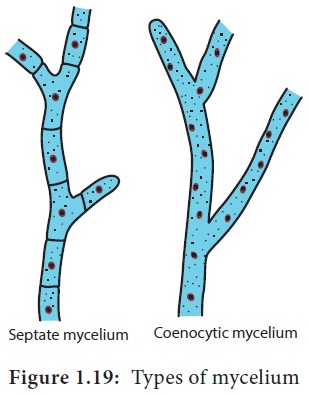 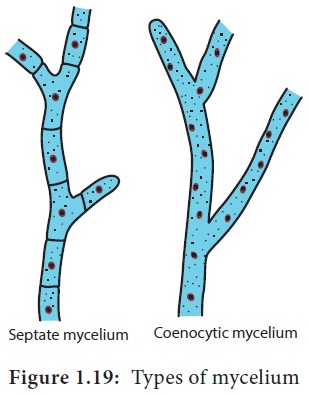 ধন্যবাদ
10